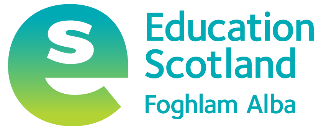 Part 3 – How do we embed them?
Children’s Rights and the Current Context
What are they? Why do they matter? How do we embed them?
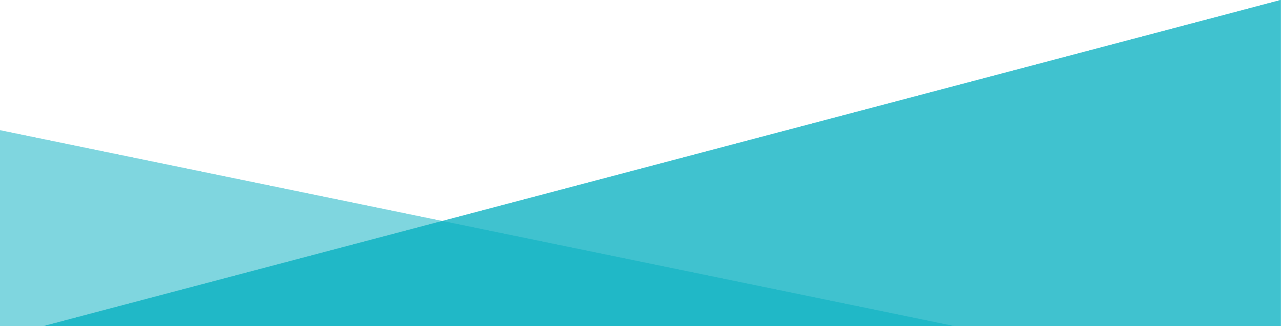 For Scotland's learners, with Scotland's educators
Do luchd-ionnsachaidh na h-Alba, le luchd-foghlaim Alba
[Speaker Notes: Hi, I’m … and welcome to the 3 session course on Children’s rights and the current context. This is Part 3 – How do we embed children’s rights?]
Protocols
• Turn off your camera 
• Mute your microphone 
• Post comments, questions and thoughts into the chat window 
• The chat will be facilitated by one of our team
• If you would like to speak type SPEAK in chat window or use RAISE HAND facility
• The event will not be recorded
Please introduce yourself in the chat!
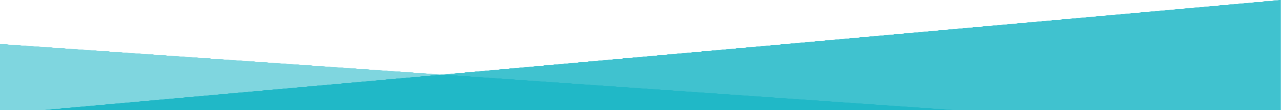 For Scotland's learners, with Scotland's educators
Do luchd-ionnsachaidh na h-Alba, le luchd-foghlaim Alba
[Speaker Notes: Trainer Tip: Different sessions may have slightly different protocols based on the platform you are delivering the session through or who has asked you to run the session, so it’s worth double checking beforehand if your protocols match the expectations of the people who have asked you to run the sessions, in particular around recording the session.
Please take a moment to read through the protocols of this session. 
Please take a moment to introduce yourselves in the chat!]
Children’s Rights – What? Why? How?
Aims of professional learning resource (all 3 sessions):
To raise practitioner’s awareness and develop their knowledge/understanding of the United Nations Convention of the Rights of the Child (UNCRC)
To support rights-based practice across schools and other organisations
To link rights-based practice to the Scottish legislation and policy context
To support individuals, establishments and organisations to begin to  reflect on and self-evaluate their current practice in light of the UNCRC
(To enable children to know, understand and claim their rights)
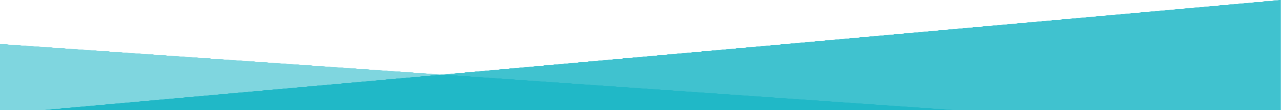 For Scotland's learners, with Scotland's educators
Do luchd-ionnsachaidh na h-Alba, le luchd-foghlaim Alba
[Speaker Notes: This training is intended to support practitioners knowledge but should also be delivered by those attending the training to other practitioners, so although it can be a stand-alone training, it can also be a training for trainers.
These are the aims for all 3 of the sessions connected with this 3-session course:
- To raise practitioner’s awareness and develop their knowledge/understanding of the United Nations Convention of the Rights of the Child (UNCRC). Through promoting practitioners understanding and knowledge, we want to support children and young people to recognise and realise their rights.
- To support rights-based practice across schools and other organisations.
- To link rights-based practice to the Scottish legislation and policy context.
- To support individuals, establishments and organisations to begin to  reflect on and self-evaluate their current practice in light of the UNCRC.
- The final aim (To enable children to know, understand and claim their rights) is in brackets since this highlights the intended impact from the training rather than suggesting that the pack is directly for children or young people.]
Session Three - How
This session aims to:
Reflect on previous session
Consider how we can develop a culture and ethos that upholds rights-based practice
Reflect on professional standards and how we embed the idea of social justice
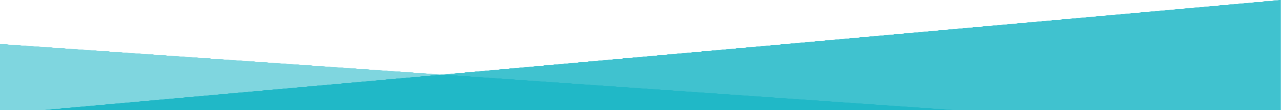 For Scotland's learners, with Scotland's educators
Do luchd-ionnsachaidh na h-Alba, le luchd-foghlaim Alba
[Speaker Notes: This session aims to:
- Enable you to reflect on previous session.
- Consider how we can develop a culture and ethos that upholds rights-based practice.
- Reflect on professional standards and how we embed the idea of social justice.

Activity: Consider, what made you think most from last week? 

Trainer Tip: You can do this activity in any way you like. We have found that posing the questions and getting people to answer in the chat pane is a great way to get quick participant engagement.]
Statement from Welsh Government
‘Children and young people should be seen as young citizens, with rights and opinions to be taken into account now. They are not a species apart, to be alternately demonized and sentimentalised, nor trainee adults who do not yet have a full place in society’

- Welsh Assembly Govt.
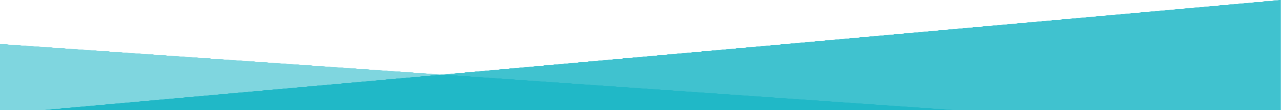 For Scotland's learners, with Scotland's educators
Do luchd-ionnsachaidh na h-Alba, le luchd-foghlaim Alba
[Speaker Notes: To start this session, I just wanted to put forward this quote from the welsh government: ‘Children and young people should be seen as young citizens, with rights and opinions to be taken into account now. They are not a species apart, to be alternately demonized and sentimentalised, nor trainee adults who do not yet have a full place in society’.
When we begin to start thinking about how we might begin to embed children’s rights into settings, it might be worth starting with reflecting on the thoughts we have about how we see children. Only once everyone in your setting recognises that every child has an equal right to be heard and taken as seriously as the adult staff members, can you be confident that rights-based practice will be effectively embedded.]
Activity – What is rights-based practice?
Using the chat, comment on:
 What rights-based practice is
 What rights-based practice isn’t
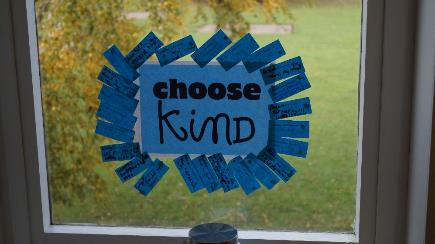 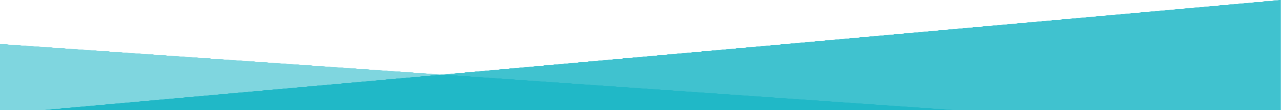 For Scotland's learners, with Scotland's educators
Do luchd-ionnsachaidh na h-Alba, le luchd-foghlaim Alba
[Speaker Notes: Activity: Consider:
- What rights-based practice is.
- What rights-based practice isn’t. 

Trainer Tip: You can do this activity in any way you like. Utilising the chat pane might be a good way to get quick practitioner engagement. However, if all the participants are from the same school, it might be worth taking time to use the speech bubble format on menti so that a visual can be created that you can export and send to all the participants in the session, which might help with further sessions that the school might do around children’s rights in their setting.
Talk through any commonalities in the suggestions coming through. You might want to ask individuals to unmute and talk through their suggestions.]
Targeted Support
Curriculum
Skills & Attitudes
RELATIONSHIPS
EMPOWERING LEADERSHIP
Ethos, Values & Culture
GIRFECUNCRC
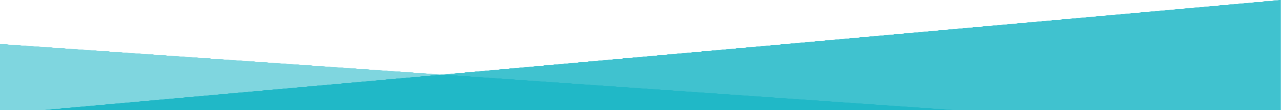 For Scotland's learners, with Scotland's educators
DIGNITY
Do luchd-ionnsachaidh na h-Alba, le luchd-foghlaim Alba
[Speaker Notes: As we go through this session, I’d like you to reflect on how well we put right’s-based approaches into practice in our settings.
When we look at the triangle, we can see how the aspects of any school such as ethos, values & culture; skills & attitudes; curriculum & targeted support, should have the UNCRC embedded?
I really like this visual as it also shows how dignity, relationships and empowering leadership are needed to help facilitate these aspects. 
So as we go through, reflect on whether the UNCRC actually is evident in all areas.]
Social Justice– Professional Standards. What do these standards look like in practice?
Some of the Professional Values and Personal Commitment core to 
being a teacher are:

Embracing global educational and social values of sustainability, equality, equity, and justice and recognising children’s rights. 

Respecting the rights of all learners as outlined in the United Nations Convention on the Rights of the Child (UNCRC) and their entitlement to be included in decisions regarding their learning experiences and have all aspects of their wellbeing developed and supported 

Valuing, as well as respecting, social, ecological, cultural, religious, and racial diversity and promoting the principles and practices of sustainable development and local and global citizenship for all learners.
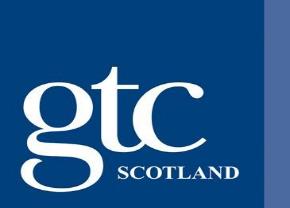 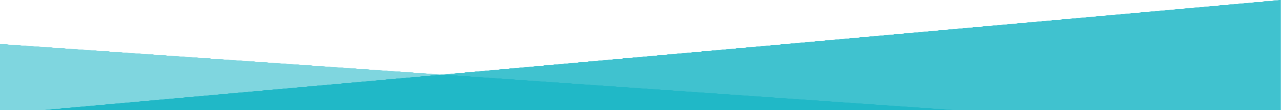 For Scotland's learners, with Scotland's educators
Do luchd-ionnsachaidh na h-Alba, le luchd-foghlaim Alba
[Speaker Notes: To go right back to the standards of being a teacher in Scotland, as laid out by the GTCS, we can see that children’s rights is embedded in the professional values and personal commitment. There’s:
- Embracing global educational and social values of sustainability, equality, equity, and justice and recognising children’s rights. 
- Respecting the rights of all learners as outlined in the United Nations Convention on the Rights of the Child (UNCRC) and their entitlement to be included in decisions regarding their learning experiences and have all aspects of their wellbeing developed and supported.
- Valuing, as well as respecting, social, ecological, cultural, religious, and racial diversity and promoting the principles and practices of sustainable development and local and global citizenship for all learners.

Activity: Consider, what do these standards look like in practice? And how well do we put these standards into practice?

Trainer Tip: You can do this activity in any way you like. We have found that using Jamboard and putting each question on a slide to itself, then getting participants to add post-it notes is a great way to get effective participant engagement. You can then use the snip and sketch tool to take a picture of each Jamboard and email it to participants as a picture. 
Talk through any commonalities in the suggestions coming through. You might want to ask individuals to unmute and talk through their suggestions.]
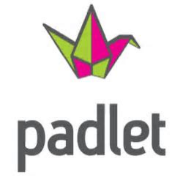 Padlet Activity: GTCS
How are you delivering the new GTCS standards?
Please open a new browser tab and go to: insert link
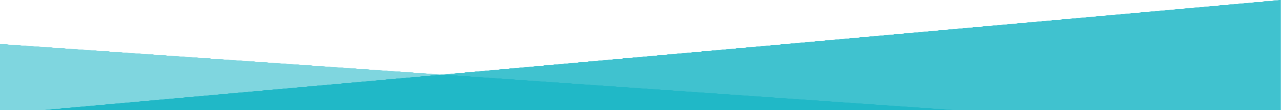 For Scotland's learners, with Scotland's educators
Do luchd-ionnsachaidh na h-Alba, le luchd-foghlaim Alba
[Speaker Notes: This slide is only needed if you choose to facilitate the activity through padlet. It can also be done using Jamboard or through chat – either face to face or using chat function]
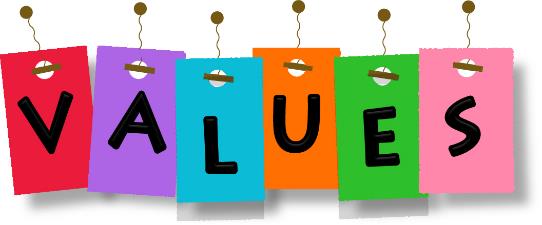 Exploring values - Activity
Part 1
What are the core values in your setting?
How do staff share their values and use these to inform their practice?
How does a rights-based agenda help inform your values?

Part 2
If I was to walk into your classroom / setting, what would I see, hear, feel that would show your professional values in action, particularly in relation to rights?
If you asked your learners  to use 5 words describing how it feels to be in your classroom / setting, what would they choose?
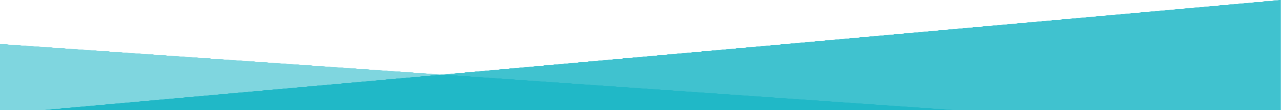 For Scotland's learners, with Scotland's educators
Do luchd-ionnsachaidh na h-Alba, le luchd-foghlaim Alba
[Speaker Notes: So, we’ve looked at the standards of the profession as a whole, we’re now going to look at values within your setting. 

Activity: Reflect on the values in your setting using these prompt questions:
- What are the core values in your setting?
- How do staff share their values and use these to inform their practice?
- How does a rights-based agenda help inform your values?
- If I was to walk into your classroom / setting, what would I see, hear, feel that would show your professional values in action, particularly in relation to rights?
- If you asked your learners  to use 5 words describing how it feels to be in your classroom / setting, what would they choose?

Trainer Tip: You can do this activity any way you like. We have found that this activity is best done on padlet where there are five headings (one for each question), so that practitioners have the chance to choose which headings they feel most able to input under. This is a good way of getting quick engagement from practitioners. 
 Talk through any commonalities in the suggestions coming through. You might want to ask individuals to unmute and talk through their suggestions.]
Film – Vision, Values and Aims
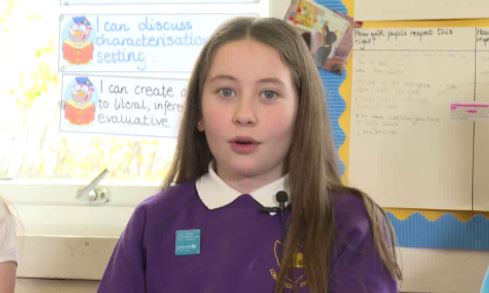 View video on ES YouTube channel:  https://youtu.be/TCjxYjdzvQs
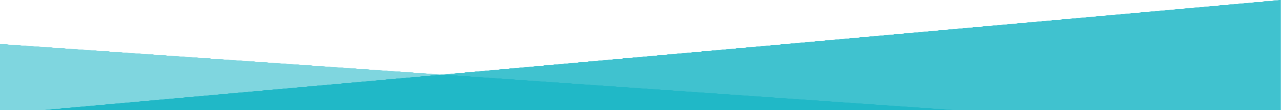 For Scotland's learners, with Scotland's educators
Do luchd-ionnsachaidh na h-Alba, le luchd-foghlaim Alba
[Speaker Notes: Activity: Watch the clip of children in Longniddry discussing how they were involved in their vision, values and aims.]
Embedding Children’s Rights - Activity
Think about a specific approach/intervention/improvement plan priority in your setting and discuss how you think that this might fit with the articles from UNCRC
How can the links with the articles be made more evident (to both the duty-bearers and to children/young people to help empower them to claim their rights?)
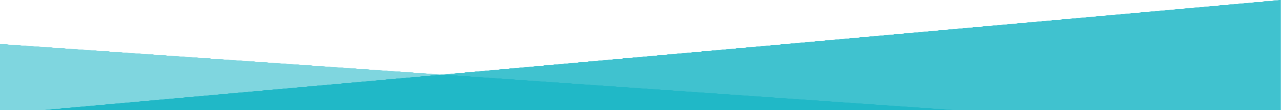 For Scotland's learners, with Scotland's educators
Do luchd-ionnsachaidh na h-Alba, le luchd-foghlaim Alba
[Speaker Notes: We’ve looked at vision, values and aims, and now I’d like to explore how we put rights into practice. 

Activity: Think about a specific approach/ intervention/ improvement plan priority in your setting. Consider:
- How you think this might fit with the articles from UNCRC
- How the links with the articles can be made more evident (to both the duty-bearers and to children/young people to help empower them to claim their rights?)

Trainer Tip: You can do this activity in any way you like. We have found that posing the questions and getting people to answer in the chat pane is a great way to get quick participant engagement. 
Talk through any commonalities in the suggestions coming through. You might want to ask individuals to unmute and talk through their suggestions.]
Embedding Children’s Rights – Supporting Relationships and Behaviour
Think about your current relationships policy and 
practices. 

How do they take account of 
the UNCRC?
What specific articles might 
be relevant to this?
How can a rights based 
approach support relationships 
and behaviour?
Relationships policies alongside other policies and practice should  incorporate rights-based practice
Any approaches to promoting positive relationships and behaviour should be fully linked with the UNCRC
Supporting children who have experienced adversity and trauma is a rights-based issue
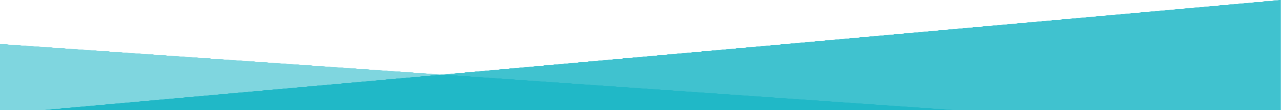 For Scotland's learners, with Scotland's educators
Do luchd-ionnsachaidh na h-Alba, le luchd-foghlaim Alba
[Speaker Notes: When thinking about your current relationships policy and practices, consider:
- How do they take account of  the UNCRC?
- What specific articles might be relevant to this?
How can a rights based approach support relationships and behaviour?

There are many ways that supporting positive relationships can be linked to rights, for example, Article 29 Education should develop your personality, talents and abilities to the full, and teach you to respect other people and the environment. 

In order to fulfil others rights we need to be mindful of our own actions and behaviours towards others.

Adults as duty bearers have a responsibility to ensure children’s rights are met – this means treating them with dignity, respect, developing positive respectful relationships but also keeping them safe from harm and promoting their wellbeing.

To further reflect on relationships, you might want to consider looking at: ‘Developing a positive whole school culture and ethos: relationships, learning and behaviour. ' (June 2018) https://www.gov.scot/publications/developing-positive-whole-school-ethos-culture-relationships-learning-behaviour/]
Embedding Children’s Rights – Learning for Sustainability
How do you develop learner’s awareness learning for sustainability and it’s links to the convention?
Learning for sustainability can help schools and their wider communities to build a socially- just, sustainable and equitable society and has a clear link with a rights-based agenda
What specific activities have you undertaken around learning for sustainability and how would this link to the UNCRC?
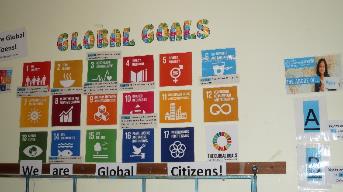 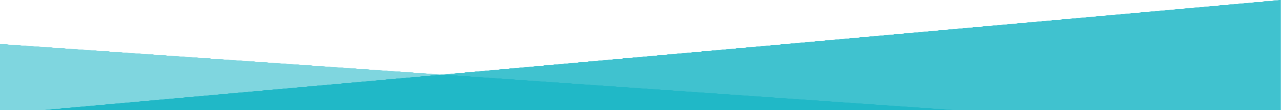 For Scotland's learners, with Scotland's educators
Do luchd-ionnsachaidh na h-Alba, le luchd-foghlaim Alba
[Speaker Notes: To go onto learning for sustainability, LfS can help schools and their wider communities to build a socially- just, sustainable and equitable society and has a clear link with a rights-based agenda. For reflection:
- How do you develop learners’ awareness of LfS and it’s links to the convention?
- What specific activities have you undertaken around LfS and how would this link to the convention?]
Embedding Children’s Rights – Learning and Teaching
How do children in your setting learn about the UNCRC?
Rights based approaches, particularly learner participation have clear links with improved learning and teaching. 
Children and young people should:
learn about their rights
have the curriculum linked to rights, and
Use their right to have their voice heard throughout learning and teaching
How do you link children's experiences in your setting to the UNCRC?

How do children express their views about their learning? Are they involved in leading their learning?
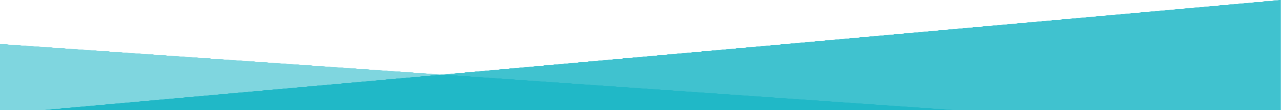 For Scotland's learners, with Scotland's educators
Do luchd-ionnsachaidh na h-Alba, le luchd-foghlaim Alba
[Speaker Notes: Activity: Consider:
- How do children in your setting learn about the UNCRC?
- How do you link learning to the UNCRC?
- How do children express their views about their learning?

A rights based approach should be threaded through all aspects of learning and teaching –  children should first of all have many opportunities to learn about their rights and be able to recognise these.

Secondly, all learning and teaching should be linked to rights where possible, e.g. demonstrating the articles which demonstrate rights – e.g. linking learning about healthy bodies with article 24.

Thirdly, children should have the opportunity to have their voices heard with regard to learning and teaching and what works for them.
 
Trainer Tip: You can do this activity any way you like. We have found that this activity is best done on padlet where there are three headings (one for each question), so that practitioners have the chance to choose which headings they feel most able to input under, or as a menti using the speech bubble format. This is a good way of getting quick engagement from practitioners.]
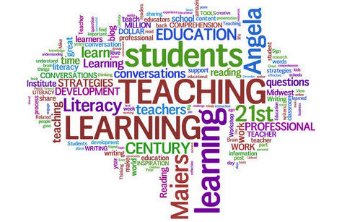 Learning and Teaching
Type up statements that sum up how children and young people:
learn about their rights; have the curriculum linked to rights; and use their right to have their voice heard throughout learning and teaching
 
Open a new browser using: 
Insert link
If you have a smartphone, please go to
www.menti.com
Use the code:
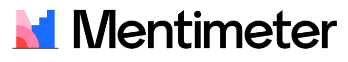 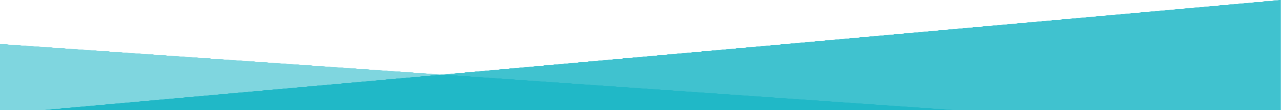 For Scotland's learners, with Scotland's educators
Do luchd-ionnsachaidh na h-Alba, le luchd-foghlaim Alba
[Speaker Notes: Talk through any commonalities in the suggestions coming through. You might want to ask individuals to unmute and talk through their suggestions.]
Goals of Education
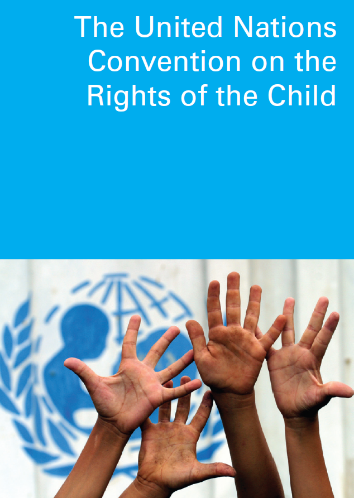 3 main articles
28 – Right to an education. This must respect children’s dignity
29 – Education must develop every child’s personality, talents and abilities to the full
31 – Relax, play and take part in a wide range of cultural and artistic activities
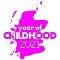 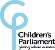 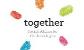 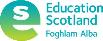 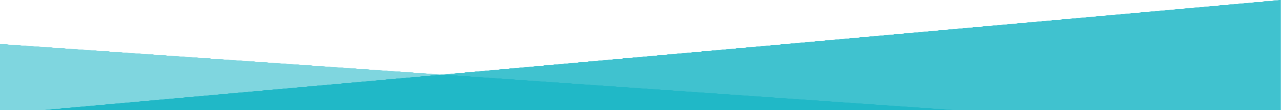 For Scotland's learners, with Scotland's educators
Do luchd-ionnsachaidh na h-Alba, le luchd-foghlaim Alba
[Speaker Notes: When reflecting on learning and teaching, it’s worth also looking at the 3 articles that make up the Goals of education:
- 28 – Right to an education. This must respect children’s dignity.
- 29 – Education must develop every child’s personality, talents and abilities to the full.
- 31 – Relax, play and take part in a wide range of cultural and artistic activities.
It’s important to reflect on when these things do happen in your setting or learning environment, and when they don’t happen.]
Film – Making the links with learning and teaching – Getting it right
View video on ES YouTube channel:  https://youtu.be/pWOKfXTSG8s
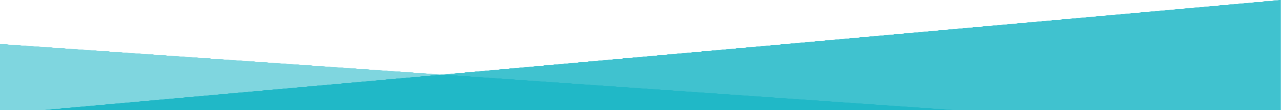 For Scotland's learners, with Scotland's educators
Do luchd-ionnsachaidh na h-Alba, le luchd-foghlaim Alba
[Speaker Notes: Activity: Watch this short clip of teachers from Caldercuilt and Longniddry discussing how they make links with curriculum and rights.

Trainer Tip: If you’re short on time, it might be worth missing out the video, or just watching the first teacher speak.]
Some recent examples from ITE (secondary) students
Being told that you can't let any pupils out to the toilet during the lesson / Toilets being locked
Not allowing outdoor jackets when the windows have to be open due to Covid -  this was in December and it was freezing
Making kids stand outside the classroom for whole periods as a form of punishment
Class all settled but ‘Josh’ has his hood up – he is quiet, engaging and not disrupting. HT comes in, shouts at him to takes his hood down, disrupts whole class and Josh no longer engages for rest of day. (this example from ITE tutor)
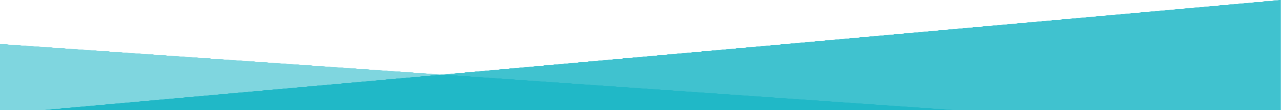 For Scotland's learners, with Scotland's educators
Do luchd-ionnsachaidh na h-Alba, le luchd-foghlaim Alba
[Speaker Notes: Having considered how we realise rights, it’s also worth reflecting on some real life examples of how not to realise rights. On the screen are a list of things that still happen in schools today. Take a moment to reflect on how these things may be counter to a right-based approach. You may recognize some of these statements from your own setting or from the earlier activity of when rights are infringed upon. 
These statements really reveal the need to keep a reflective and opened mind, to challenge all parts of our own practice and the policies that we currently have within our schools.]
Some recent examples from ITE (secondary) students  - continued
ITE tutor visiting a school has feedback session to student interrupted by a 20 minute tannoy 'rant' from the HT over toilets – pupils sitting SQA exams were told to put their pens down and listen

A senior phase pupil had his phone removed  - he needed it to pay for his lunch and when he mentioned this was just told 'tough'

A Pupil being screamed at by a teacher to such an extent that if they had witnessed a parent shouting in that way, it would have been raised as a safeguarding concern.
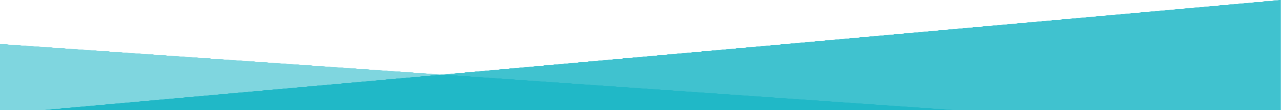 For Scotland's learners, with Scotland's educators
Do luchd-ionnsachaidh na h-Alba, le luchd-foghlaim Alba
[Speaker Notes: Jen's example

How can a rights based approach help stop these scenarios

CLPL needed, but teachers need to engage with it and reflect, as is required in their standards
In addition, majority of teachers / HTs  / are horrified b y these stories. One colleague told me that all of these (in the first slide) had happened to her son on the same day

Go back to professional values in GTCS, and the emphasis on trust and respect

Professional Commitments talk about:
developing deep knowledge of learning and teaching;  critically examining how our teaching impacts on learners; and  using evidence collaboratively to inform teacher judgement and next steps for learners.]
Discussion
Which rights have been infringed in the examples?

Is it systemic or due to the decisions and actions of an individual?

How can these situations be resolved though a rights based approach?
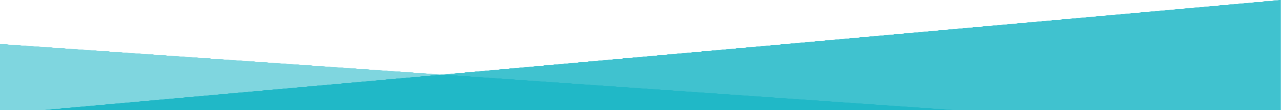 For Scotland's learners, with Scotland's educators
Do luchd-ionnsachaidh na h-Alba, le luchd-foghlaim Alba
[Speaker Notes: Chat / break out rooms]
Imagine if…modern workplaces were structured and run like a school in 2021
Some provocations
When you arrive at work in the morning,  you have to stand outside whatever the weather and line up to get in
You have to change your shoes before you enter your office or workplace
When you receive your brief for the day, you have to sit on the floor whilst your line manager sits on a chair
You have no choice in the order in which you complete your daily tasks
You only have your breaks and lunch at a certain time when a bell rings
You only go to the toilet at specific times, and if you need to go out with, you have to ask permission in front of your colleagues, and explain why you didn’t go earlier
If your line manager is not happy with your performance would the following happen?
You would have your name written up on a board in the office
You would be made to go and stand in the corridor
The Director would come and loudly remove you from the office 
You would be shouted out in front of all of your colleagues
You would not get the opportunity to explain your actions or to quietly apologise
Someone else leaves dirty dishes in the sink – they don’t own up so the whole office has to miss their coffee break
At the end of a tiring day you long to spend time relaxing with your family or friends, instead you have to read a document that is of no interest to you, and write a report on it for the next day
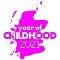 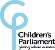 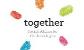 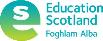 What do we need to change in our schools to make them less like a workplace of 150 years ago, and more like a workplace of the future?  What do we need to keep / lose / introduce?
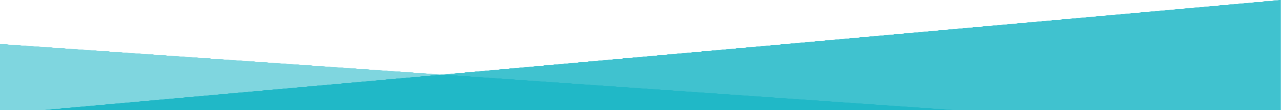 For Scotland's learners, with Scotland's educators
Do luchd-ionnsachaidh na h-Alba, le luchd-foghlaim Alba
[Speaker Notes: Activity: Take a moment to read these statements. Consider how you would feel in each of these situations as an adult. 

Trainer Tip: This may be quite a challenging slide for some participants, so thought should be given to if you include it in your session. If you choose to use it, it would be worth ensuring you are familiar with all the prompts and are able to answer any questions, or facilitate effective reflection and discussion around how each point might connect to the UNCRC.]
What do we keep? Lose? Introduce?
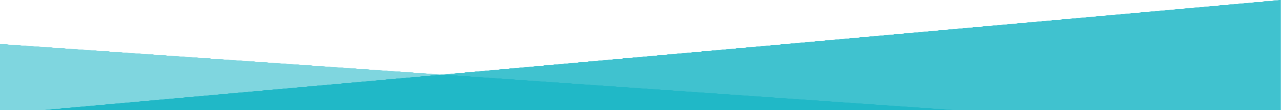 For Scotland's learners, with Scotland's educators
Do luchd-ionnsachaidh na h-Alba, le luchd-foghlaim Alba
[Speaker Notes: Activity: What do we need to change in our schools to make them less like a workplace of 150 years ago, and more like a workplace of the future?  What do we need to keep / lose / introduce?
Trainer Tip: You can do this activity in any way you like. If you’re running low on time, utilising the chat pane to get initial reactions to keep, lose and introduce, might be best, or leaving it as an individual reflective task might be the quickest solution.]
Imagine if…
If you had a blank slate, where would you start?

 What would you focus on/ what would be a priority area?
 What would children and young people learn?
 What would the learning environment look/feel/sound like?
 How would children and young people learn?
 What would the role of the teacher / practitioner be?
 Who else will lead and enrich learning?
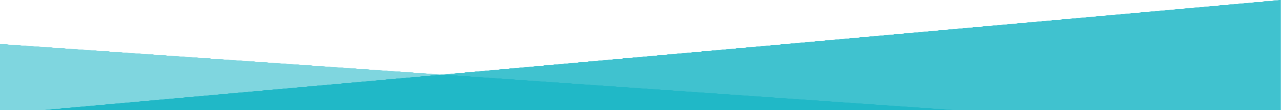 For Scotland's learners, with Scotland's educators
Do luchd-ionnsachaidh na h-Alba, le luchd-foghlaim Alba
[Speaker Notes: To continue reflecting, consider these questions:
- If you had a blank slate, where would you start?
 - What would you focus on/ what would be a priority area?
 - What would children and young people learn?
 - What would the learning environment look/feel/sound like?
 - How would children and young people learn?
 - What would the role of the teacher be?
-  Who else will lead and enrich learning?]
Our Offer
Goals of education
Reflecting on the goals of education:-
How does our school / LA  / setting support the delivery of the goals of education?
What professional learning do we provide that supports practitioners  with this?
What opportunities do we provide to support children and young people in a variety of pathways?
How effective are our transitions at every stage of a learner's journey?
What more do we need to do?
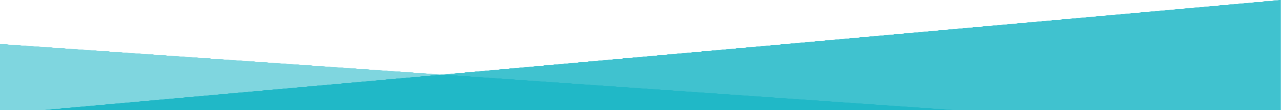 For Scotland's learners, with Scotland's educators
Do luchd-ionnsachaidh na h-Alba, le luchd-foghlaim Alba
[Speaker Notes: As we come to an end, I think it would be worth taking a picture of this and the next slide, or making a note to reflect on these questions for your own setting:
- How does our school / LA support the delivery of the goals of education?
- What professional learning do we provide that supports practitioners  with this?
- What opportunities do we provide to support children and young people in a variety of pathways?
- How effective are our transitions at every stage of a learner's journey?
- What more do we need to do?]
Implementation considerations in your setting:
Is this a clear improvement priority?
 What is our starting point? How do we know?
 Is our Ethos currently based on rights?
 Who will lead the rights agenda with staff? How?
 How will learners lead the rights agenda?
 When will we learn about rights?
 What support/resources are available?
 What improvement is feasible in this year?
 How will we know we have grown in how we realise children’s rights?
 How will good practice be recognised and shared?
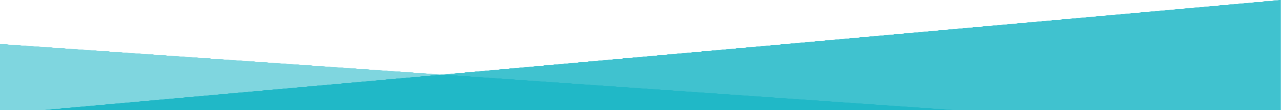 For Scotland's learners, with Scotland's educators
[Speaker Notes: To continue, 
- Is this a clear improvement priority?
- What is our starting point? How do we know?
- Is our Ethos currently based on rights?
- Who will lead the rights agenda with staff? How?
- Who will lead the rights agenda with pupils? How?
- When will we learn about rights?
- What support/resources are available?
- What improvement is feasible in this year?
- How will we know we have grown in how we realise children’s rights?
- How will good practice be recognised and shared?]